ANESTESIOLOGI SEBAGAI PROFESI
NIA HANDAYANI, S.Tr.Kep., M.K.M
DOA BELAJAR
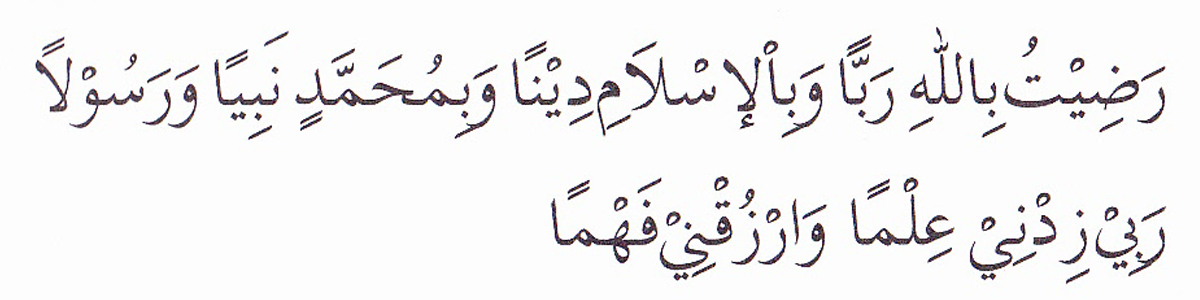 PEMBUKA BELAJAR
“Kami ridho Allah SWT sebagai Tuhanku, Islam sebagai agamaku, dan Nabi Muhammad sebagai Nabi dan Rasul, Ya Allah, tambahkanlah kepadaku ilmu dan berikanlah aku kefahaman”
Profesi perawat anestesi di Indonesia sendiri mulai berkembang sejak tahun 1962. 
Pada waktu itu, dr. Mohamad Kellan selaku dokter anestesi pertama di Indonesia mencetuskan sebuah program pendidikan Penata Anestesi dibawah naungan Departemen Kesehatan R.I, yang kemudian berkembang hingga saat ini.
SEJARAH
Permenkes  RI No 18 Tahun 2016
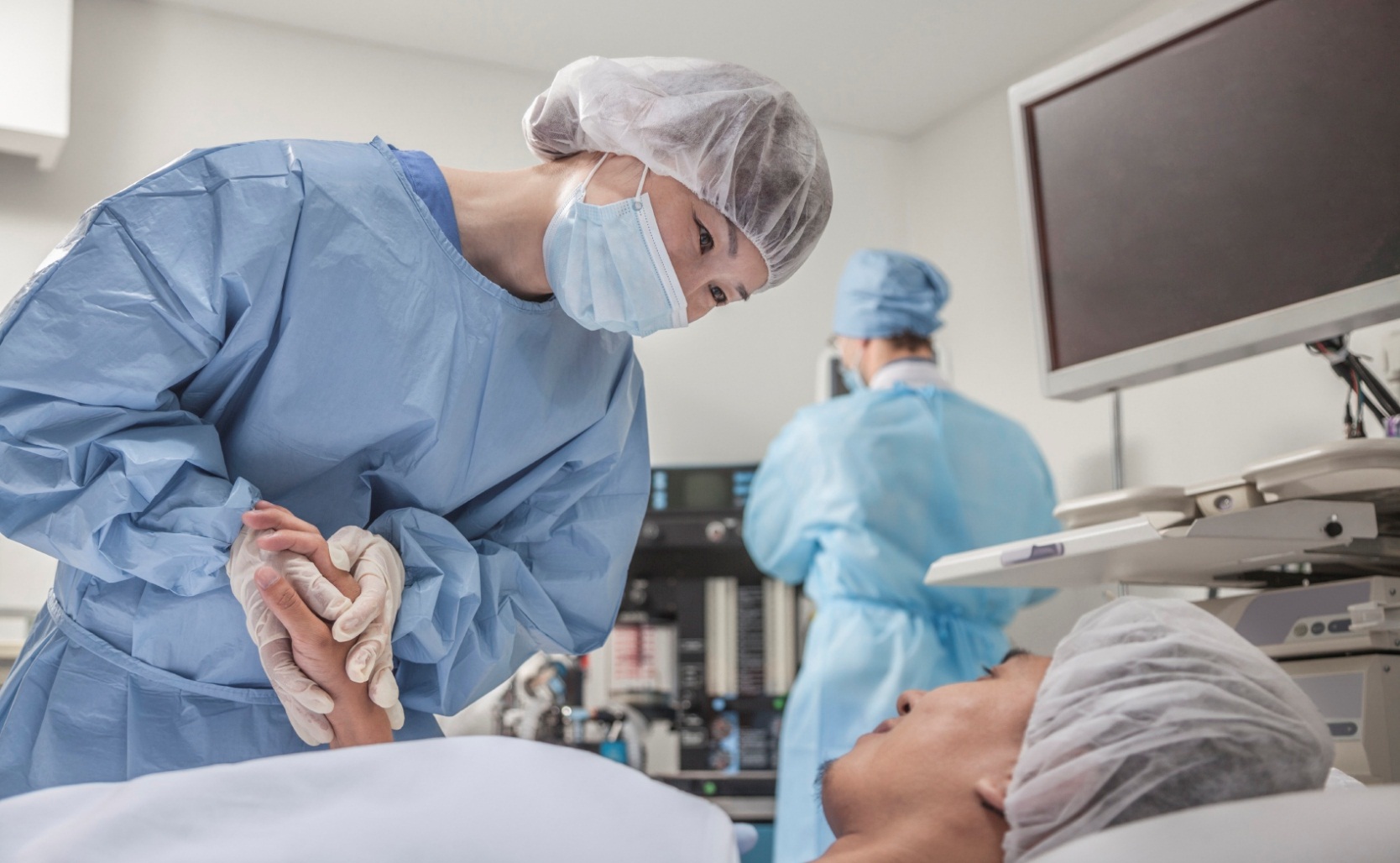 Penata anestesi merupakan salah satu dari jenis tenaga kesehatan yang memiliki kewenangan untuk menyelenggarakan pelayanan kesehatan berupa asuhan kepenataan anestesi sesuai dengan bidang keahlian yang dimiliki.
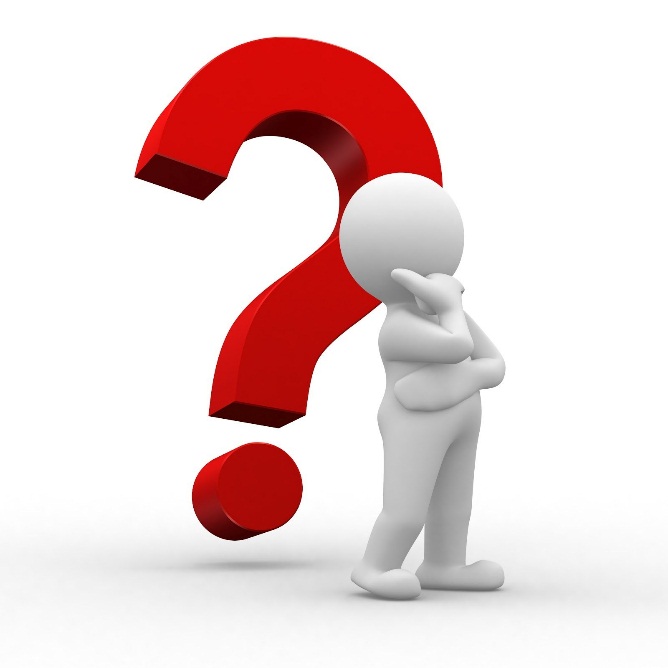 PENATA ANESTESI
PROFESI
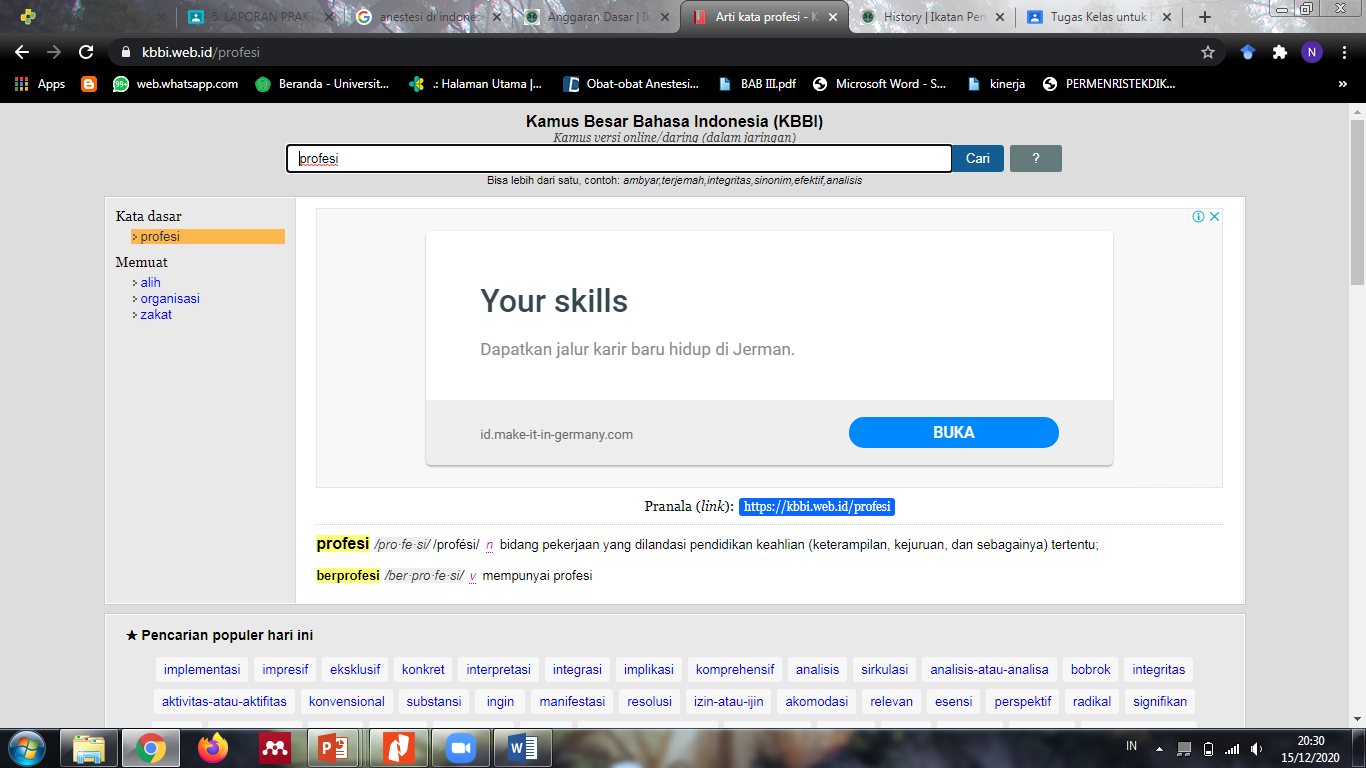 Asal kata: profession.
Pekerjaan yg membutuhkan dukungn badan ilmu (body of knowledge) sbg dasr u pengembangan teori yg sistematis guna menghadapai tantangan baru,diklat yg cukup lama, memilii kode etik dg fokus utama pd pelayanan (Wilensky,1964)
CIRI-CIRI PROFESI
Entologi: dukungan badan ilmu yg sesuai.
Epistemologi: wilayah kerja jelas.
Axiology: aplikasi keilmuan.
Diperoleh melalui diklat secara terencana, terus menerus, & bertahap.
Pekerjaan diatur oleh kode etik, diakui secara legal melalui perundang-undangan.
Sesuai standar (pendidikan, pelatihan, pelayanan & kode etik, serta pengawasan dilakukan oleh organisasi profesi, Winsley, 1964)
KRITERIA PROFESI
Pelayanan untuk kesejahteraan manusia.
Mempunyai pengetahuan & ketrampilan khusus & dikembangkan secara terus menerus.
Memiliki ketelitian, kemampuan intelektual, dan rasa tanggung jawab
Pendidikan PT.
Mandiri (penampilan, aktivitas, & fungsi)
Memilki kode etik sbg penuntun praktik.
Memilki ikatan/organisasi untuk menjamin mutu pelayanan.
PERAN PROFESI
Pembina, pengembang, pengawas terhadap mutu pendidikan keperawatan.
Pembina, pengembang, pengawas terhadap mutu pelayanan keperawatan.
Pembina serta pengembang ilmu pengetahuan & teknologi keperawatan.
Pembina, pengembang, & pengawas kehidupan profesi.
FUNGSI ORGANISASI PROFESI
Bidang pendidikan keperawatan anestesi:
Menetapkan standar pendidikan keperawatan anestesi.
Mengembangkan pendidikan keperawatan anestesi berjenjang, berlanjut.

Bidang pelayanan keperawatan anestesi:
Menetapkan standar profesi keperawatan anestesi.
Memberikan ijin praktek.
Memberikan registrasi tenaga penata anestesi.
Menyusun & memberlakukan kode etik penata anestesi.
Bidang IPTEK:
Merencanakan, melaksanakan, & mengawasi riset kep.
Merencanakan, melaksanakan, & mengawasi perkembangan iptek dalam kep.

Bidang kehidupan organisasi:
Membina, mengawasi organisasi profesi.
Membina komunikasi dg pemerintah, masyarakat, profesi lain, & antar anggota.
Membina komunikasi dg organisasi profesi sejenis dg neg. lain.
Membina, mengupayakan, & mengawasi kesejahteraan anggota.
MANFAAT ORGANISASI PROFESI
Breckom, 1989:
Mengembangkan & memajukan profesi.
Menertibkan & memperluas ruang gerak profesi.
Menghimpun & menyatukan pendapat anggota.
Memberikan kesempatan kpd semua anggota untuk berkarya & berperan aktif dlm mengambangkan & memajukan profesi.
Penata Anestesi
Penata anestesi adalah setiap orang yang telah lulus pendidikan bidang keperawatan anestesi atau penata anestesi sesuai dengan ketentuan peraturan perundang-undangan
STRPA
Surat Tanda Registrasi Penata Anestesi merupakan bukti tertulis yang diberikan oleh Pemerintah kepada Penata Anestesi yang telah memiliki sertifikat kompetensi sesuai ketentuan peraturan perundang-undangan
PENATA ANESTESI
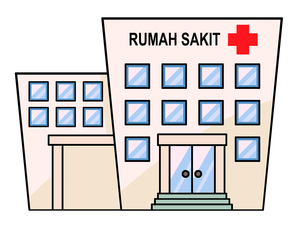 SIPPA

Surat Izin Praktik Penata Anestesi merupakan bukti tertulis pemberian kewenangan untuk menjalankan praktik keprofesian Penata Anestesi di Fasilitas Pelayanan Kesehatan
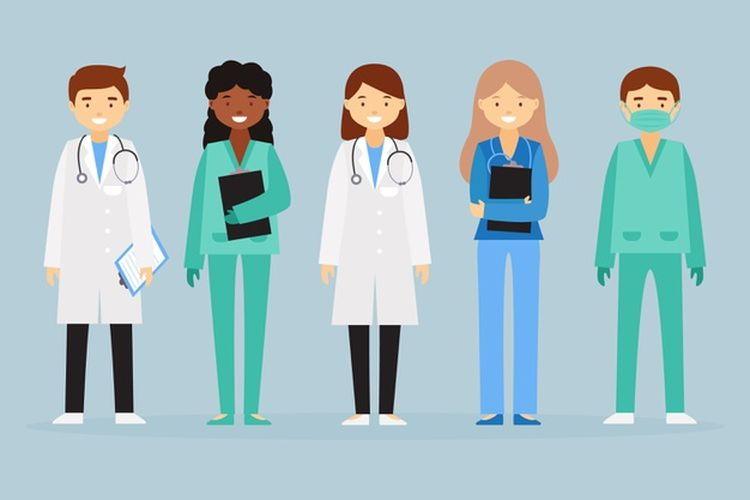 Standar Profesi Penata Anestesi 

Batasan kemampuan minimal berupa pengetahuan, ketrampilan, dan perilaku profesional yang harus dikuasai dan dimiliki oleh seorang Penata Anestesi untuk dapat melakukan praktik keprofesiannya pada masyarakat secara mandiri yang dibuat oleh Organisasi Profesi.
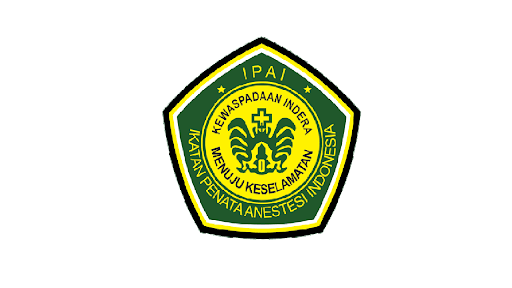 ORGANISASI PROFESI 
IKATAN PENATA ANESTESI INDONESIA (IPAI)
Wewenang
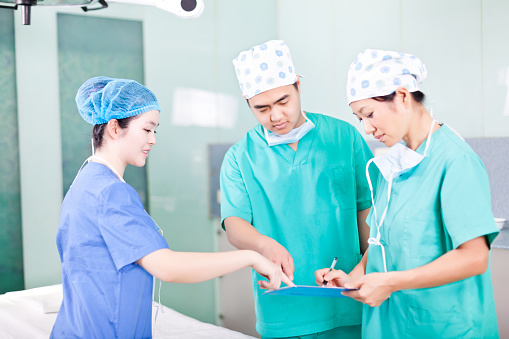 PRAANESTESI
INTRAANESTESI
PASCAANESTESI
PERMENKES No 18 Tahun 2016 
Pasal 11
Pelimpahan Wewenang
PERMENKES No 18 Tahun 2016 
Pasal 12-17
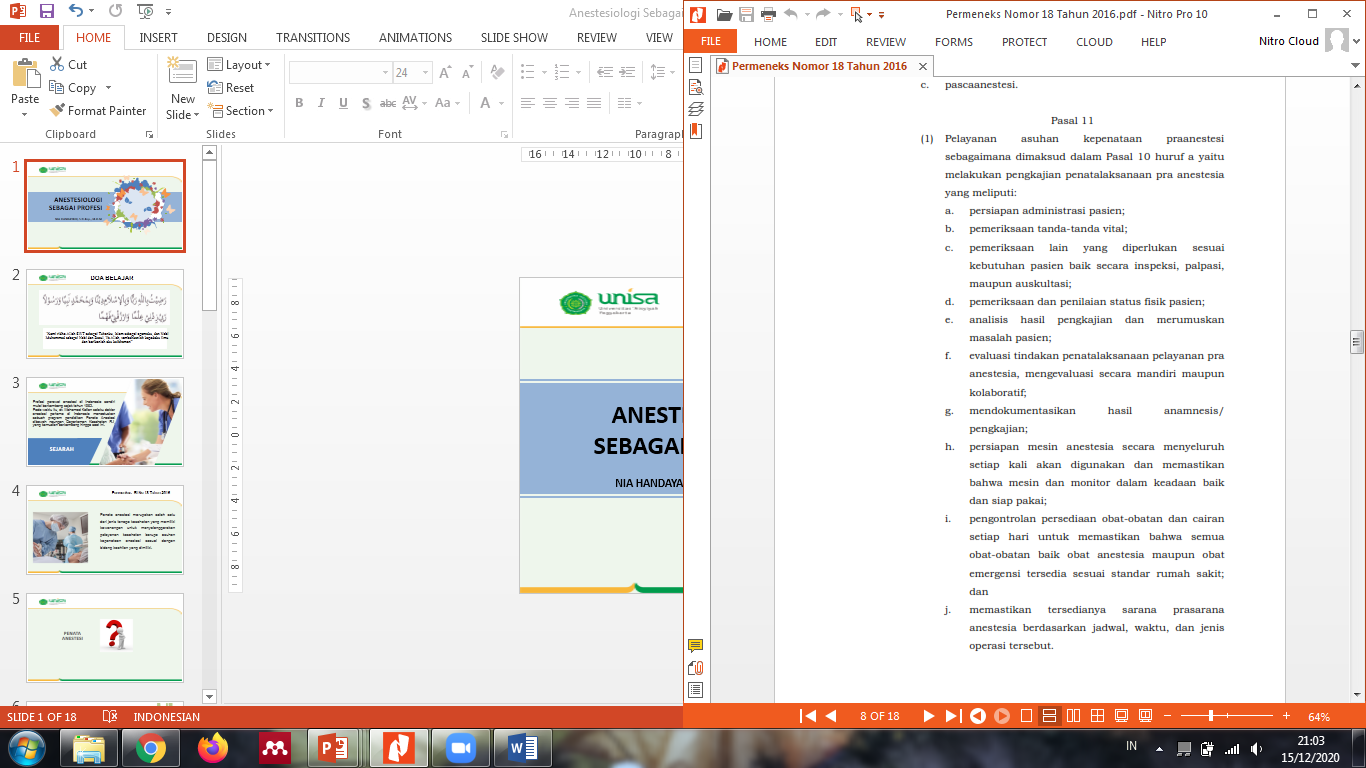 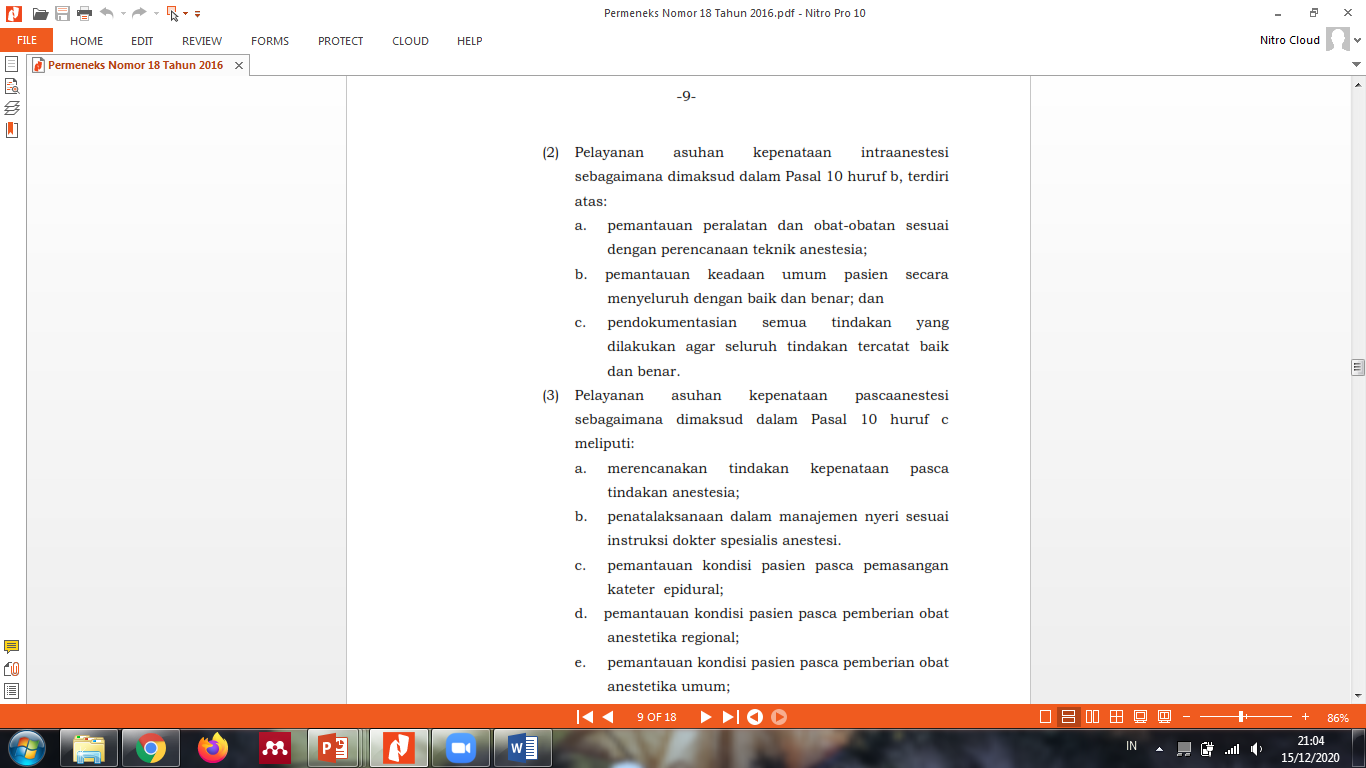 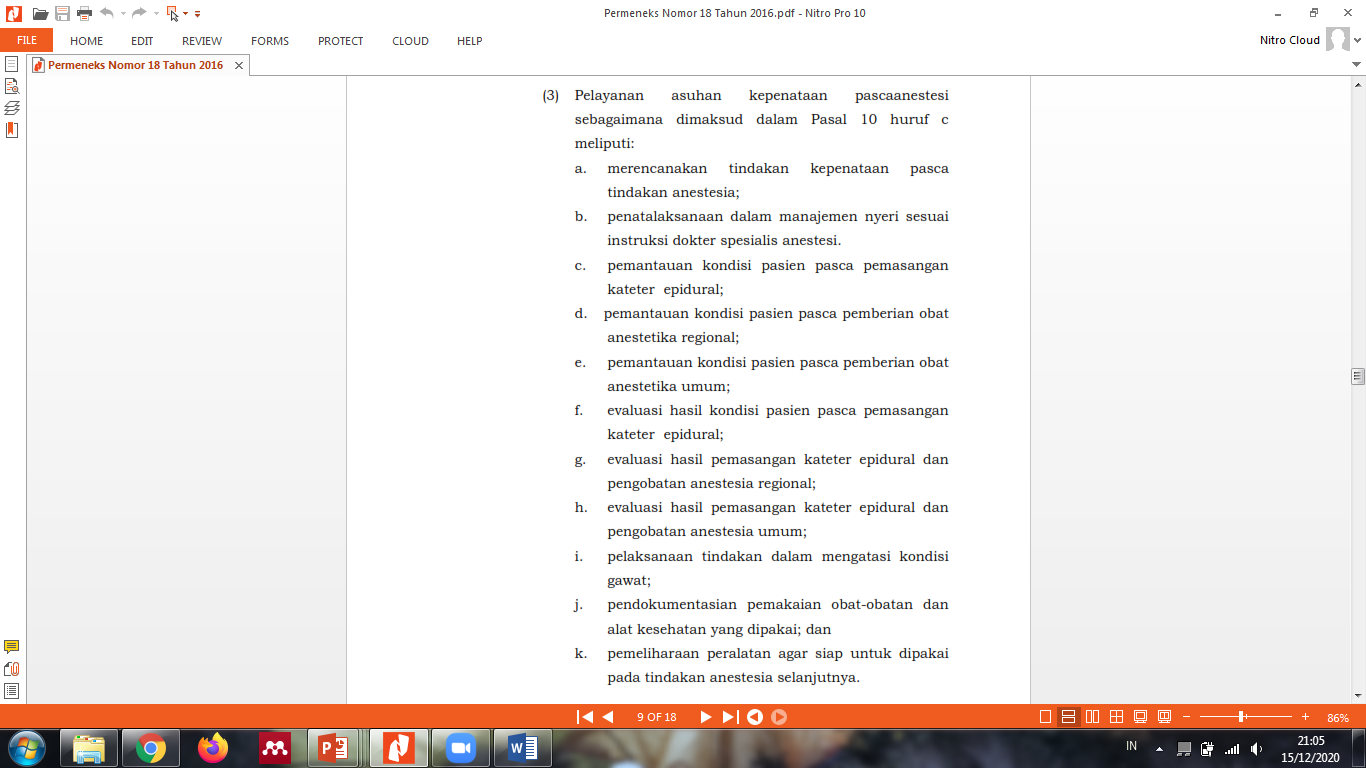 Untuk dapat melakukan praktik keprofesiannya harus memiliki STRPA
Untuk dapat STRPA harus memiliki sertifikat kompetensi
STRPA berlaku selama 5 tahun
STRPA -> SIPPA yang dikeluarkan oleh pemerintah daerah kabupaten/kota yang berlaku untuk 1 tempat
Penata 
Anestesi